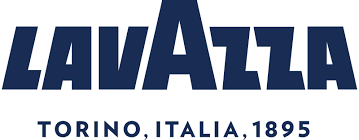 INTEGRATIVO LAVAZZAGATTINARA
QUADRIENNIO 2020 - 2023
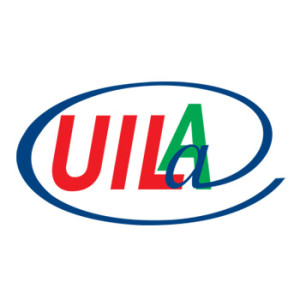 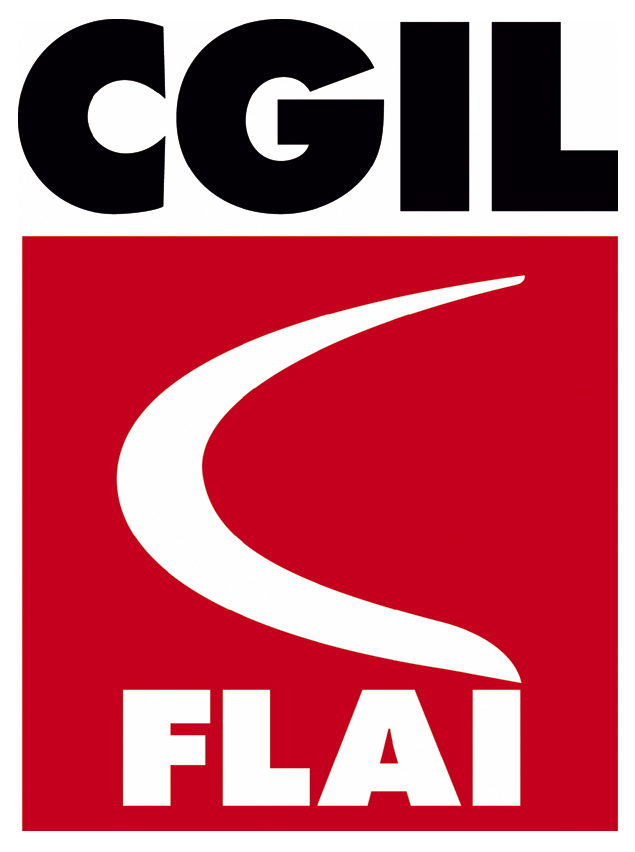 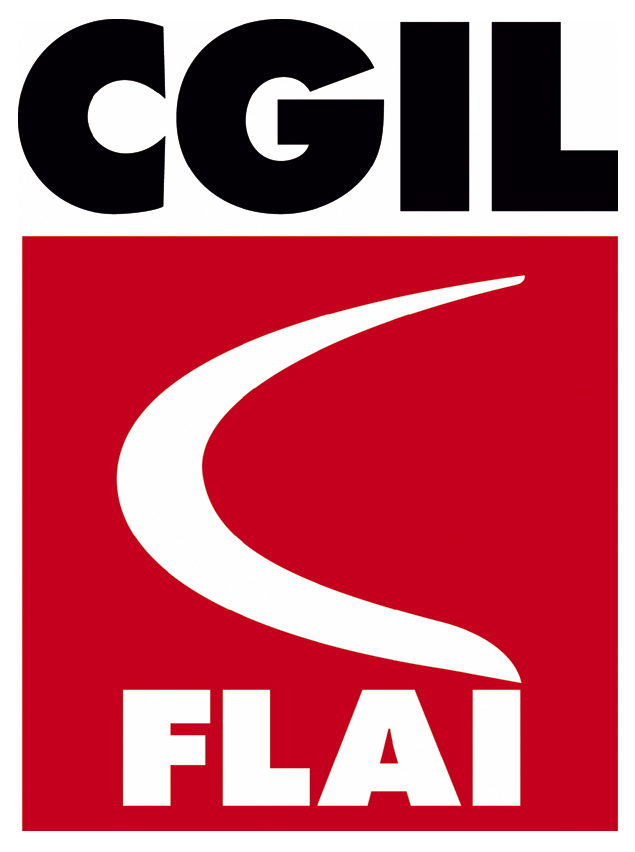 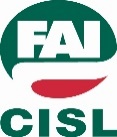 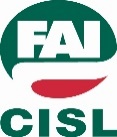 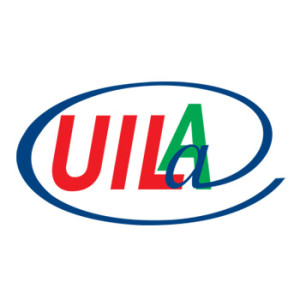 ORARIO DI LAVORO (Pause)
PAUSA PRANZO NON RETRIBUITA
PER I DIPENDENTI GIORNALIERI ESTENDIBILE 
A 60 MINUTI 
RECUPERO DEI 15 MINUTI AGGIUNTIVI 
NELLA STESSA GIORNATA
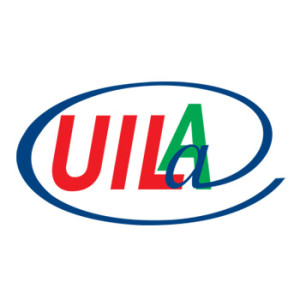 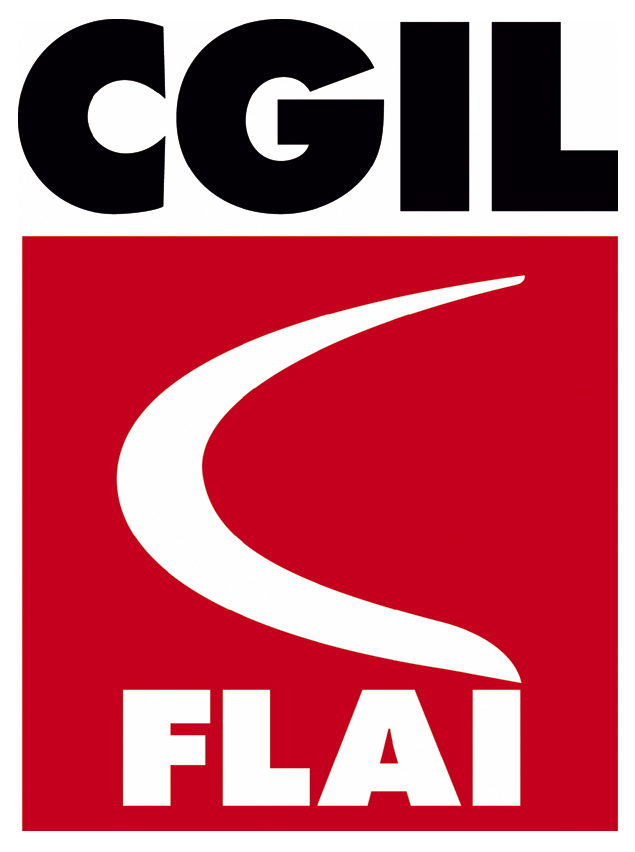 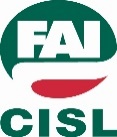 SMART WORKING
Introduzione dello smart working per gli impiegati che svolgono particolari mansioni
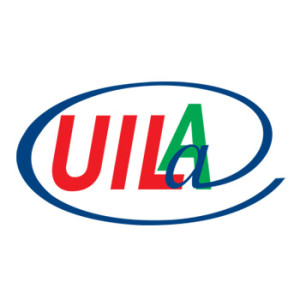 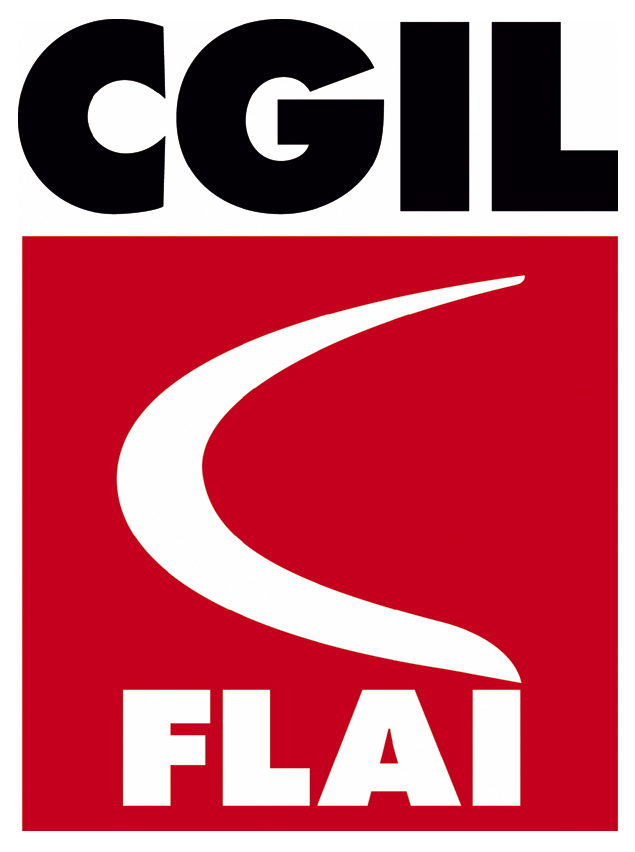 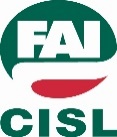 QUALIFICAZIONE E SVILUPPO PROFESSIONALE
DEFINIZIONE INQUADRAMENTI E DECLARATORIE SUPERIORE AL LIVELLO NAZIONALE CON INQUADRAMENTO MEDIO AZIENDALE                  AL 3° LIVELLO.
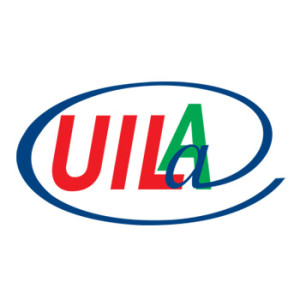 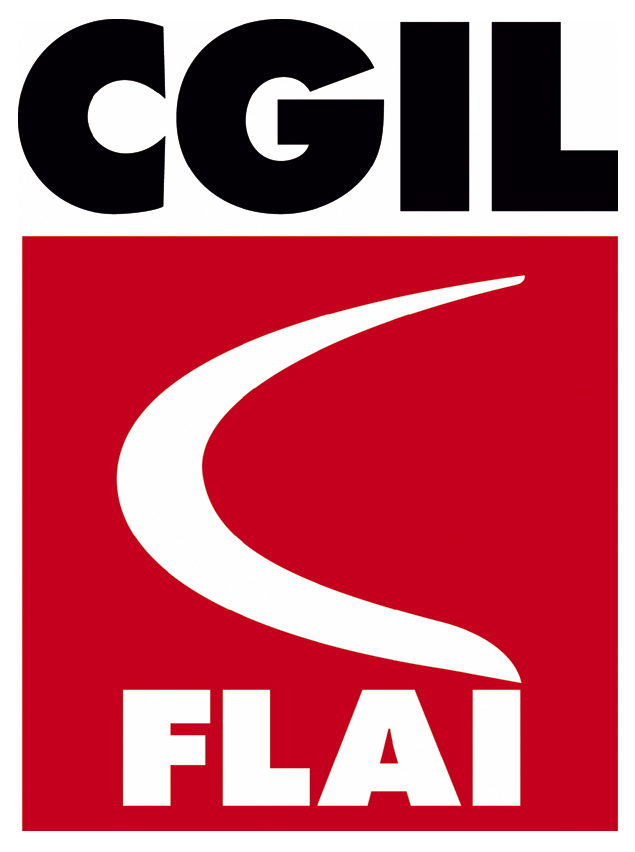 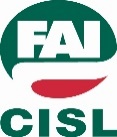 QUALIFICAZIONE E SVILUPPO PROFESSIONALE
LIVELLI ACCESSIBILI IN BASE ALLE 
COMPETENZE OGGETTIVE

ELIMINATO IL LIMITE MINIMO DI TEMPO PREVISTO PER RAGGIUNGIMENTO LIVELLO MASSIMO
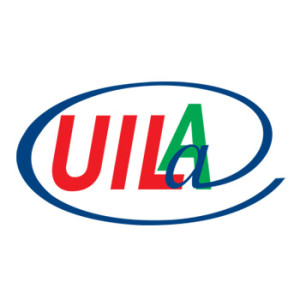 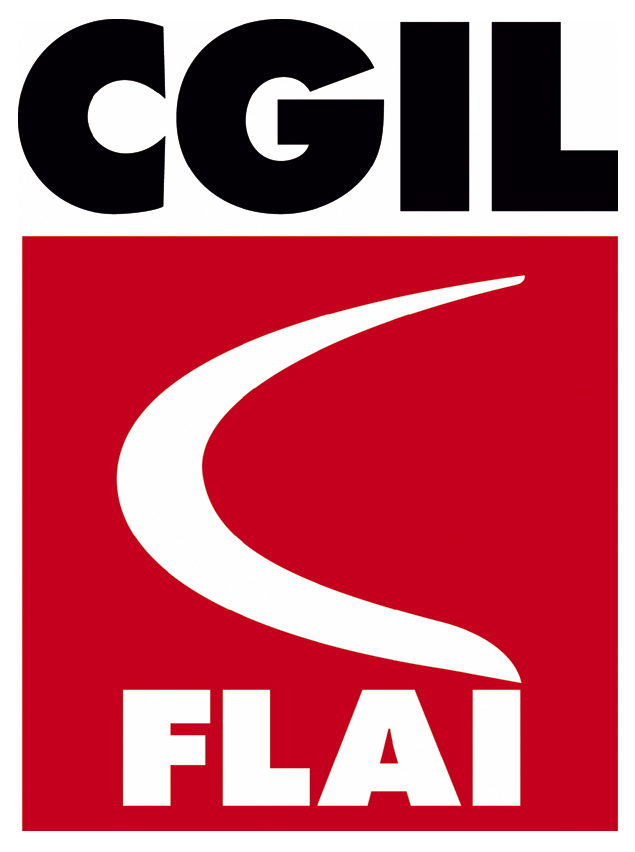 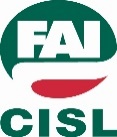 CICLO CONTINUO
+ 5 € gettone del sabato (15 €)
 + 5 € gettone della domenica (20 €)
 + 25 € gettone dalla 17° domenica (40 €)

Al calcolo delle 16 domeniche partecipano anche le eventuali festività lavorate.
Gettoni pagati per prestazioni di 6 ore.
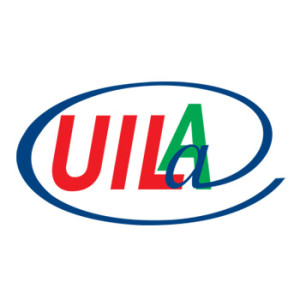 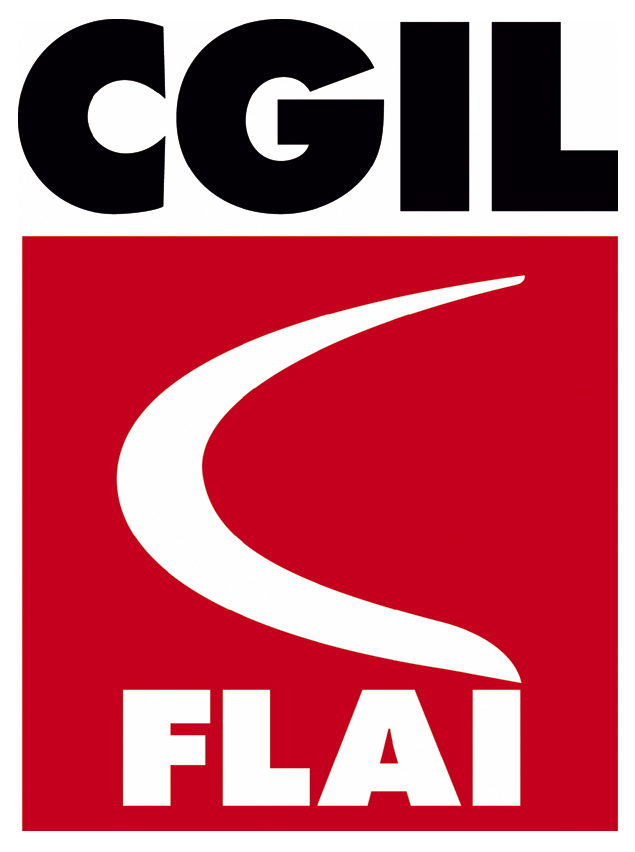 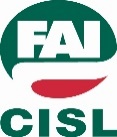 FESTIVITA’ LAVORABILI
Epifania (06/01)
Festa della Repubblica (02/06)
Ognissanti (01/11)
San Martino (II° martedì di novembre)
Immacolata Concezione (08/12)
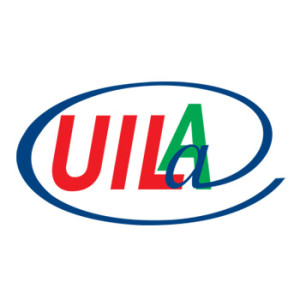 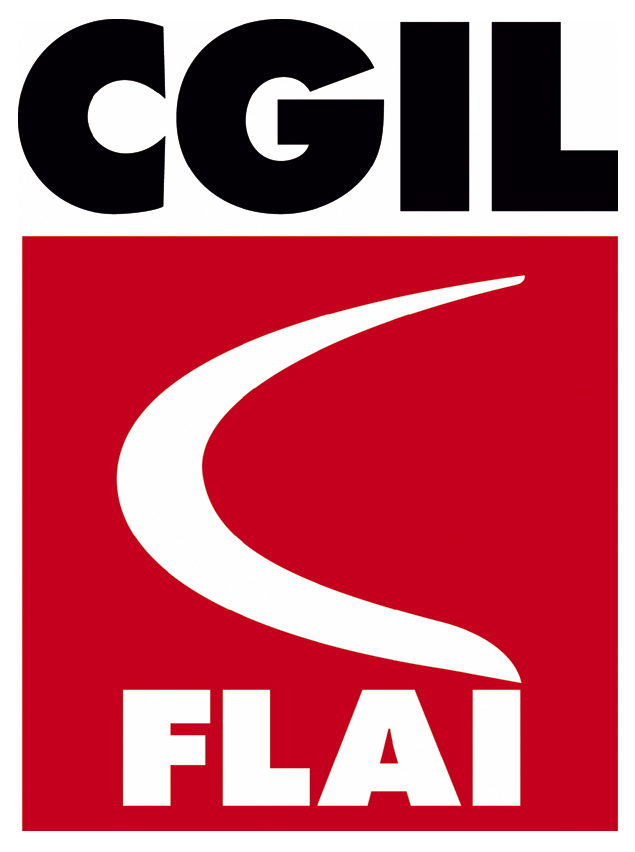 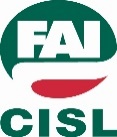 PAGAMENTO FESTIVITA’
Festività
+ ore lavorate
+ maggiorazioni delle straordinario domenicale
+ 45 € gettone
Possibilità di convertire ore lavorate in permesso
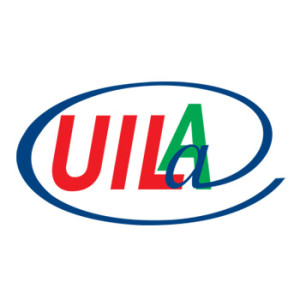 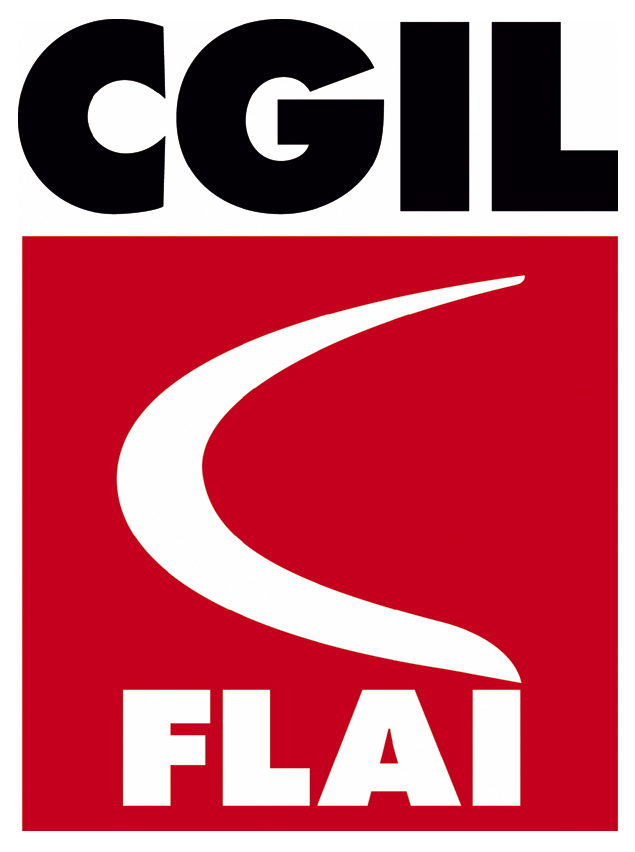 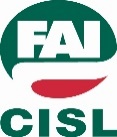 STRAORDINARIO
+ 5 € gettone

   turni: sabato 22/6
            domenica 6/14 e 14/22
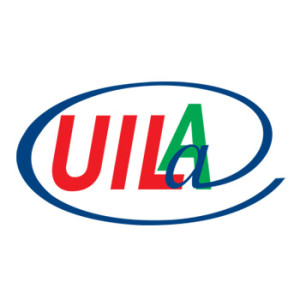 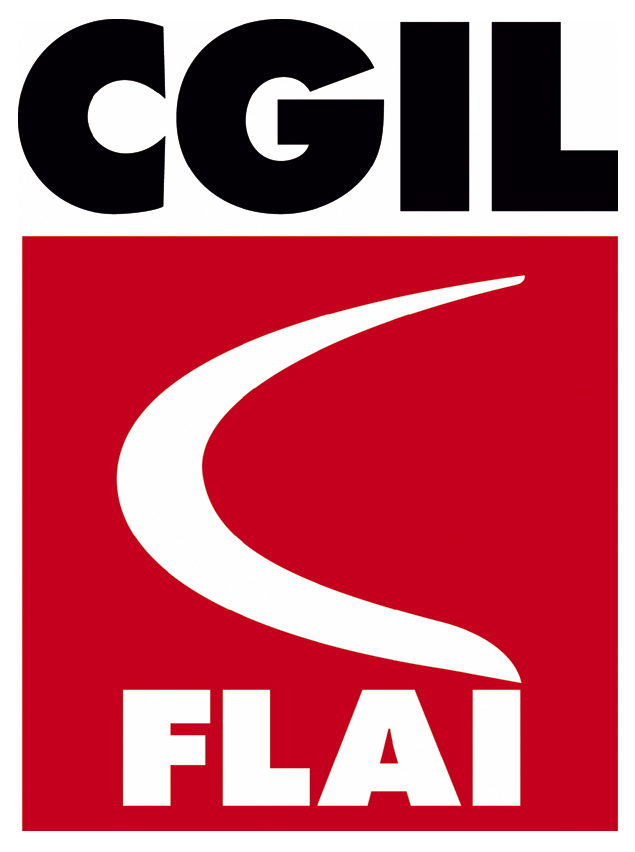 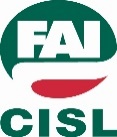 BANCA ORE
CICLI NORMALI: 40 ore

CICLO CONTINUO: 80 ore
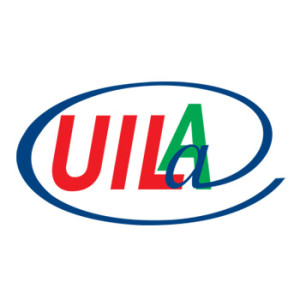 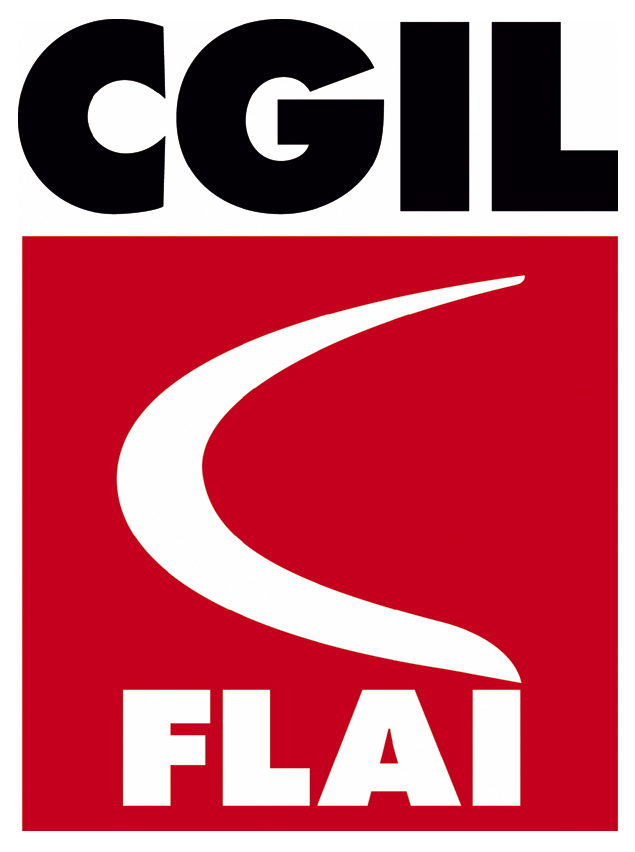 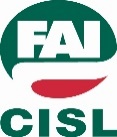 SCORRIMENTO
Attivazione possibile solo successivamente ad accordo con RSU
Massimo 4 cicli lavorabili
20% maggiorazione oraria al sabato
NO scorrimento su turno notturno
Se lo scorrimento viene utilizzato ulteriore verifica con le RSU sull’andamento dei cicli orari annui

L’attivazione dello scorrimento può anche essere effettuato per affrontare eventuali crisi di alcuni prodotti ed evitare ricorso alla CIG.
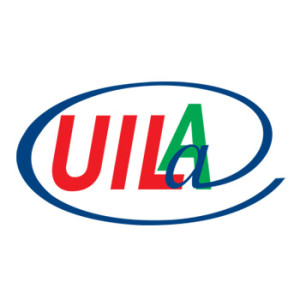 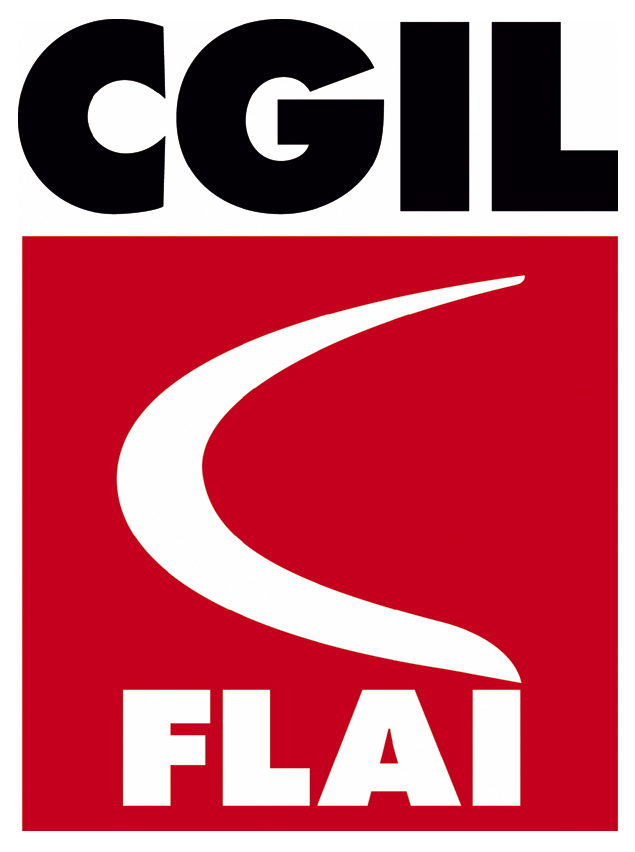 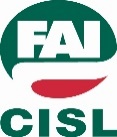 SCORRIMENTO
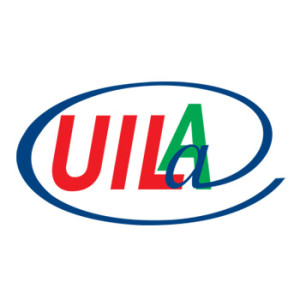 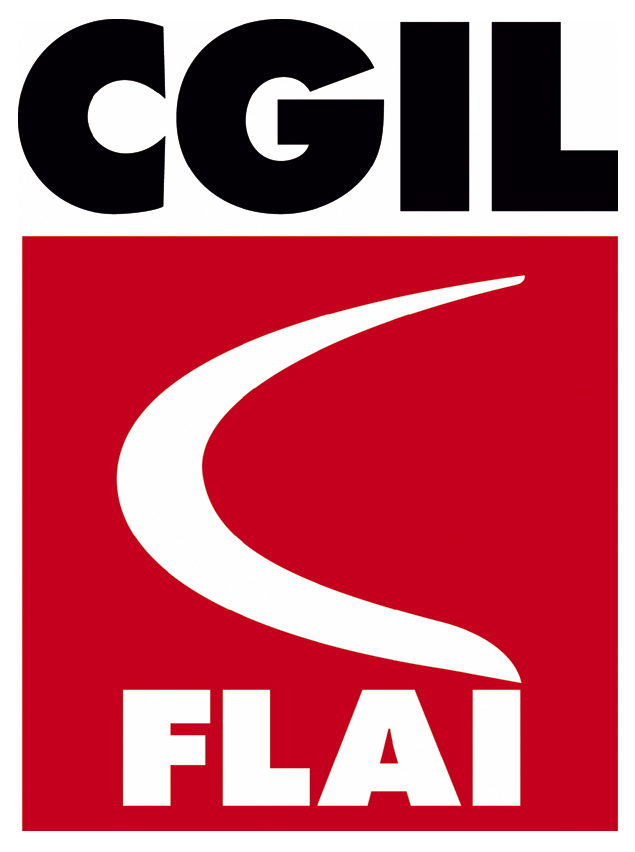 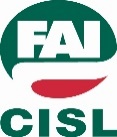 STAGIONALITA’
Inserito nuovo capitolo per permettere assunzioni lavoratori stagionali;
Indentificata la stagionalità di stabilimento dal 01 maggio al 31 dicembre;
Possibilità per gli stagionali già formati di essere reinseriti l’anno successivo.
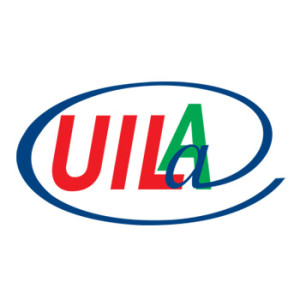 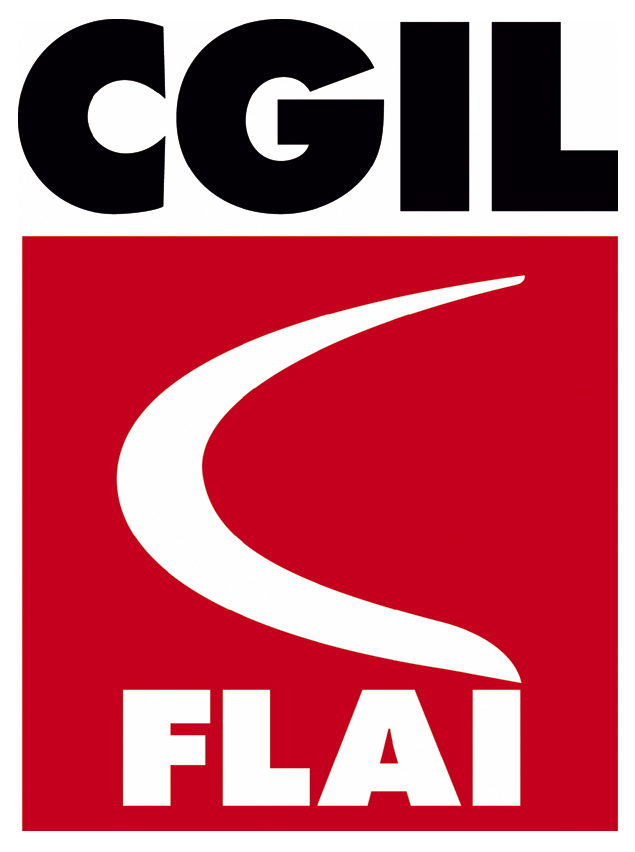 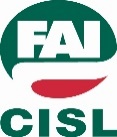 PERMESSI RETRIBUITI
Riconoscimento di tutti i tipi di unioni stabili;
1 giorno di permesso per cause famigliari per parenti e affini;
Permesso per cause famigliari ripetibile nell’anno solare;
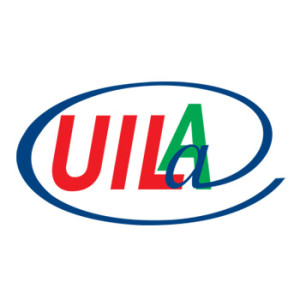 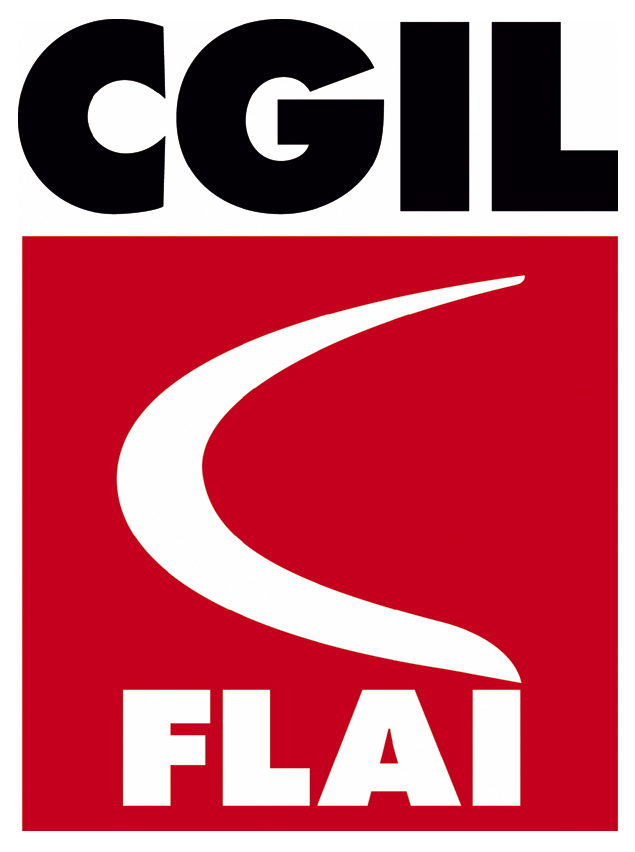 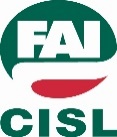 INDENNITA’
+ 10 € gettone Squadra Emergenza Antincendio

+ 10 € gettone Squadra Primo Soccorso
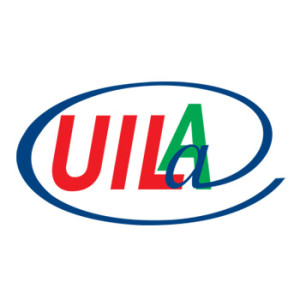 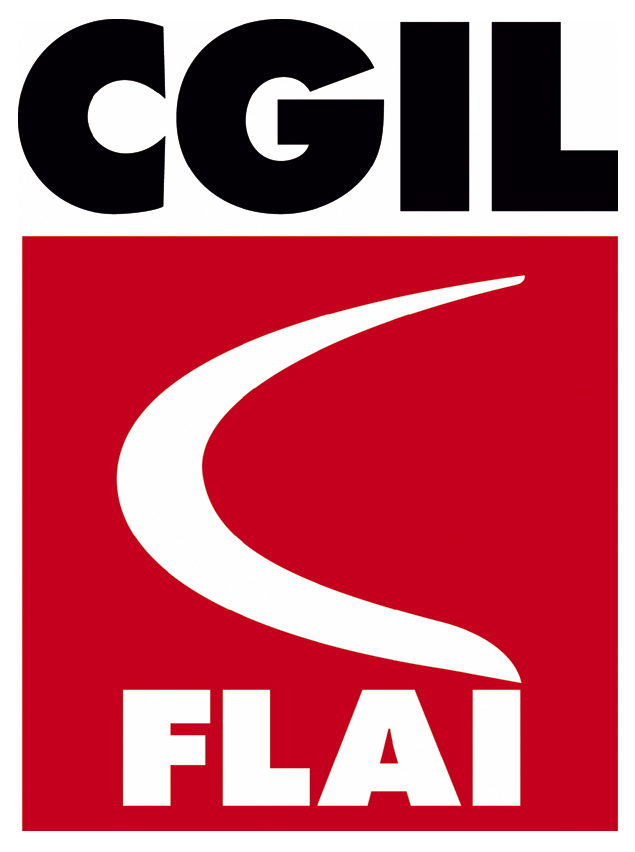 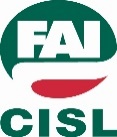 TRATTAMENTI VARI
Introdotto 250 € bonus bebè;
Ratificato 250 € bonus matrimonio;
Ratificata mensilità aggiuntiva al 25° anno di servizio;
Ratificata mensilità aggiuntiva al 35° anno di servizio.
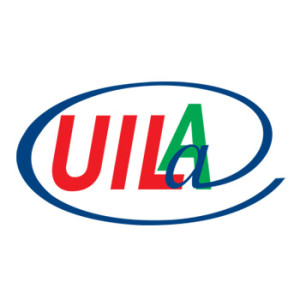 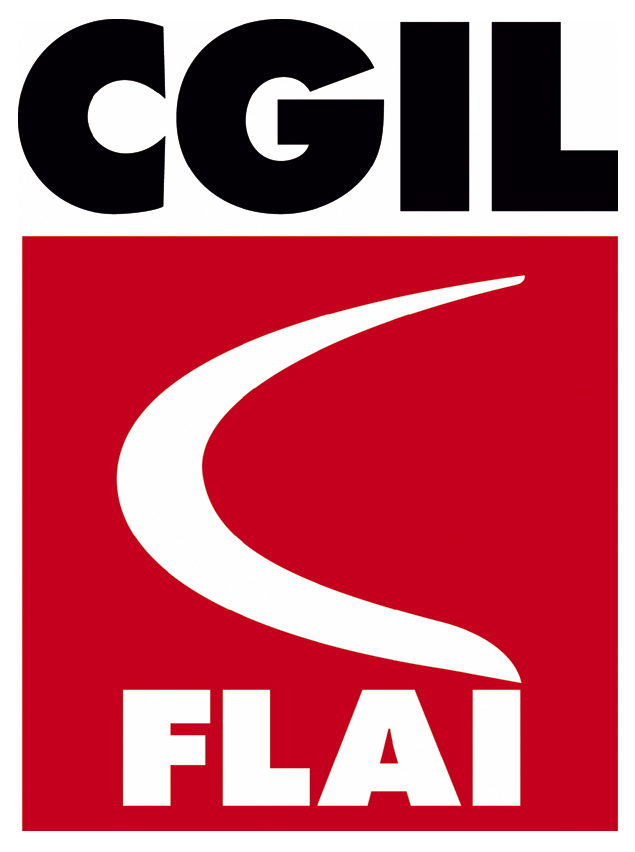 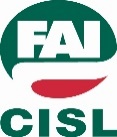 PREMIO PER OBBIETTIVI
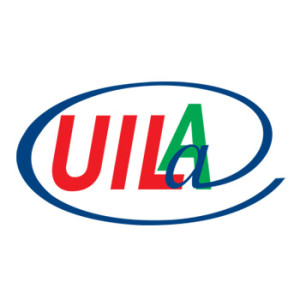 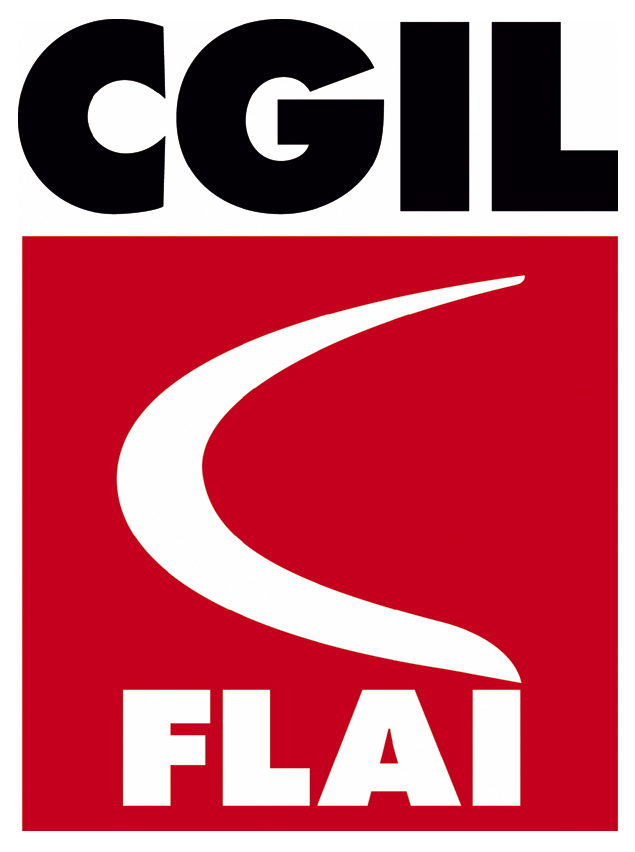 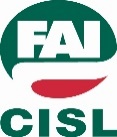 PREMIO PER OBBIETTIVI
Incremento massimo raggiungibile nei 4 anni pari a 1680 €
Premio riconosciuto in quota parte ai dimissionari per pensionamento
+ 20 € Ticket compliments (250 euro)
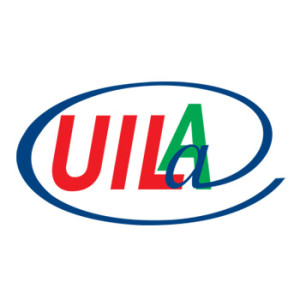 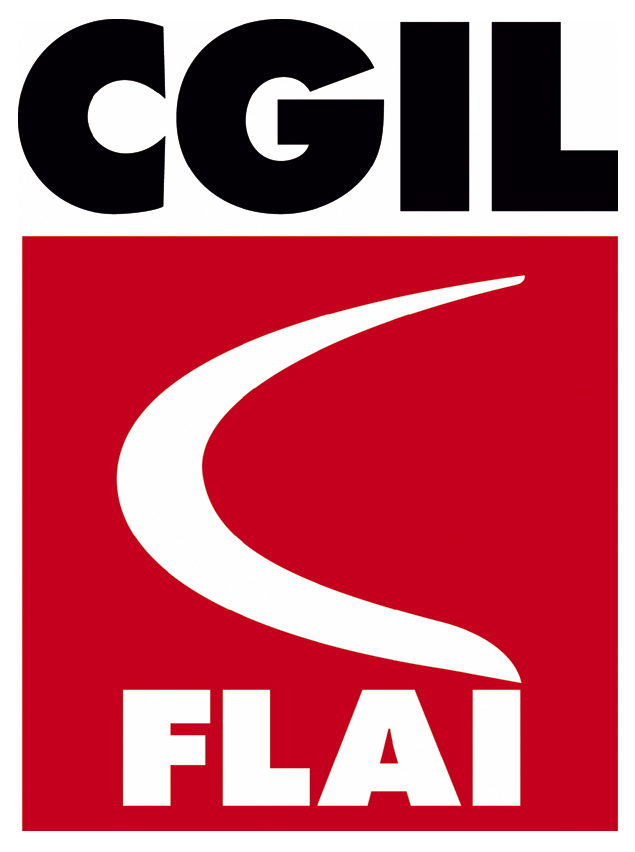 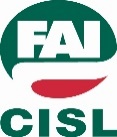 PREMIO PER OBBIETTIVI
Premio 2019: 2593 €
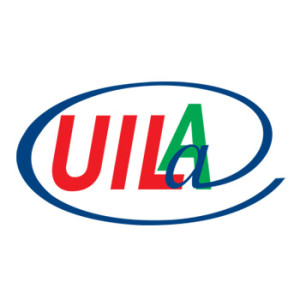 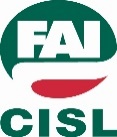 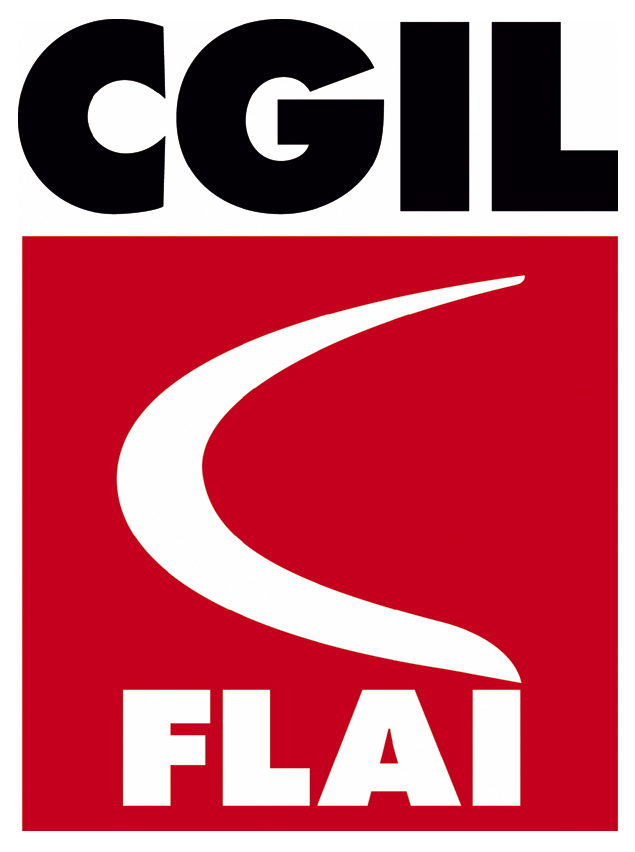 ABBATTIMENTO PPO
A FRONTE DI UN ANDAMENTO POSITIVO DELLE ASSENZE COMPLESSIVE DELLO STABILIMENTO (INFERIORI AL 4%), ATTENUAZIONE DELL’ABBATTIMENTO DEL PPO SU BASE INDIVIDUALE
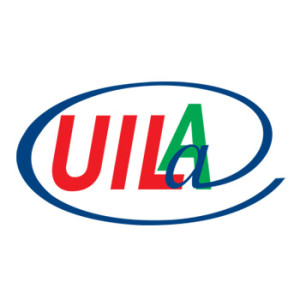 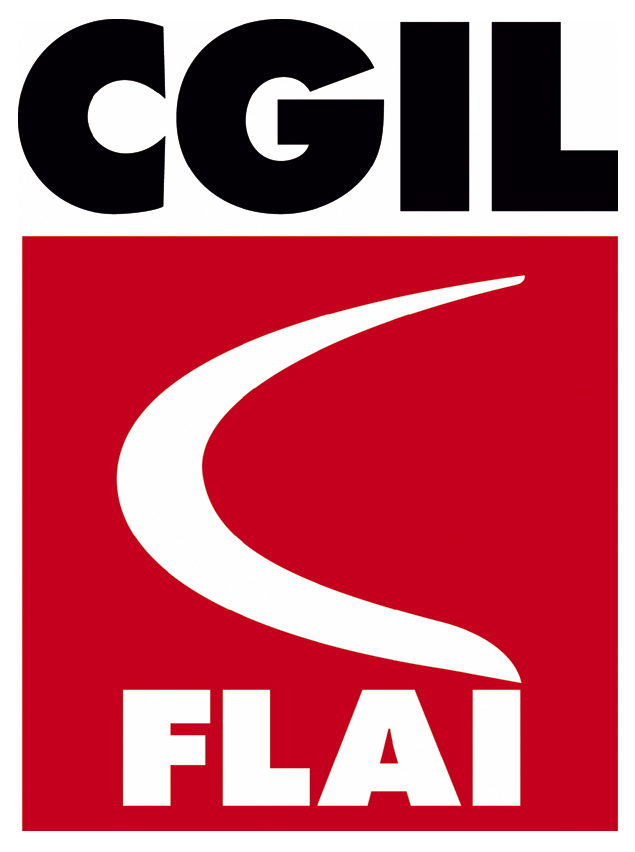 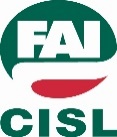 ABBATTIMENTO PPO
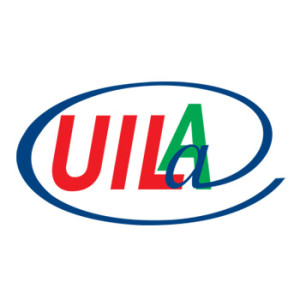 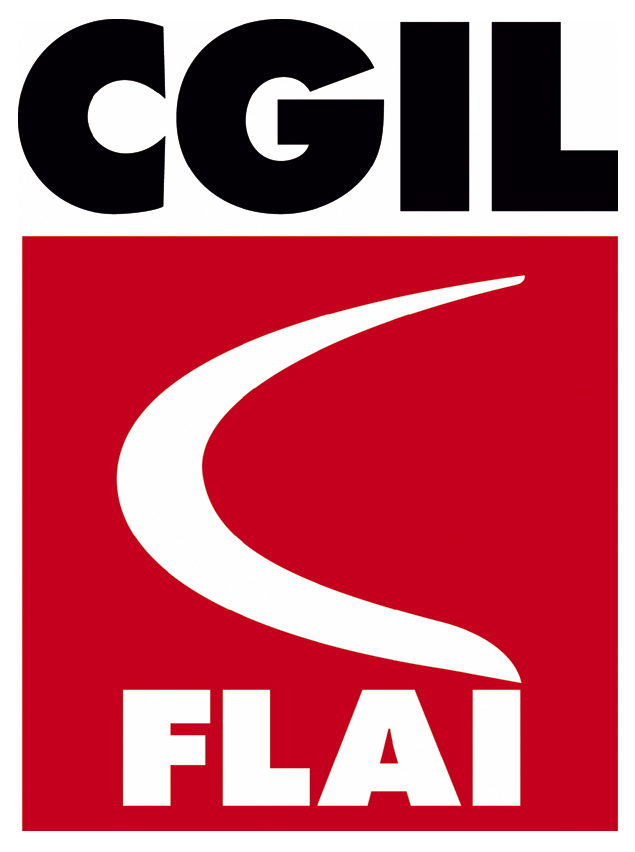 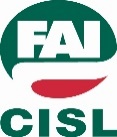 TRASFORMAZIONE DEL PREMIO
Possibilità di trasformare il premio in welfare;
La quota trasformata sarà netta;
Incremento della quota trasformata in welfare del 10%
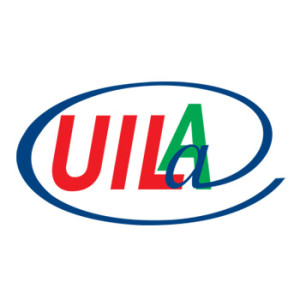 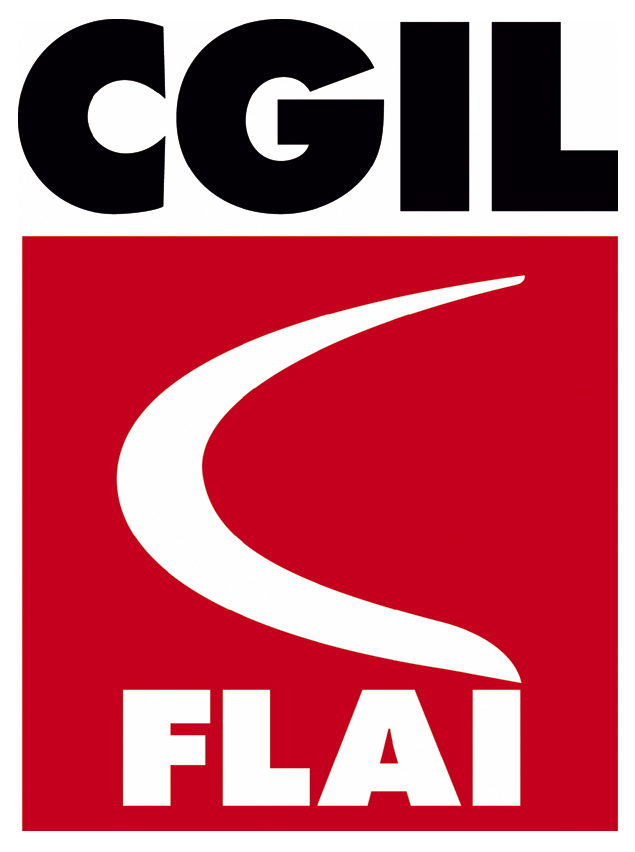 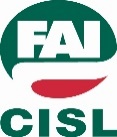 NORME FINALI
IL PRESENTE CONTRATTO INTEGRATIVO E’ DA CONSIDERARE COME TESTO UNICO DEGLI ACCORDI AZIENDALI.
IN PARTICOLARE SONO DA CONSIDERARE INTEGRALMENTE SUPERATI GLI ACCORDI:
02/04/2009
23/04/2009
19/06/2009
23/02/2010
13/07/2010
11/02/2011
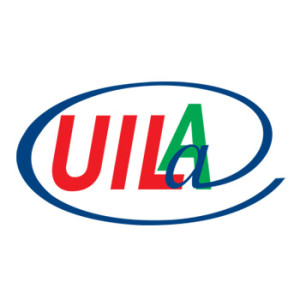 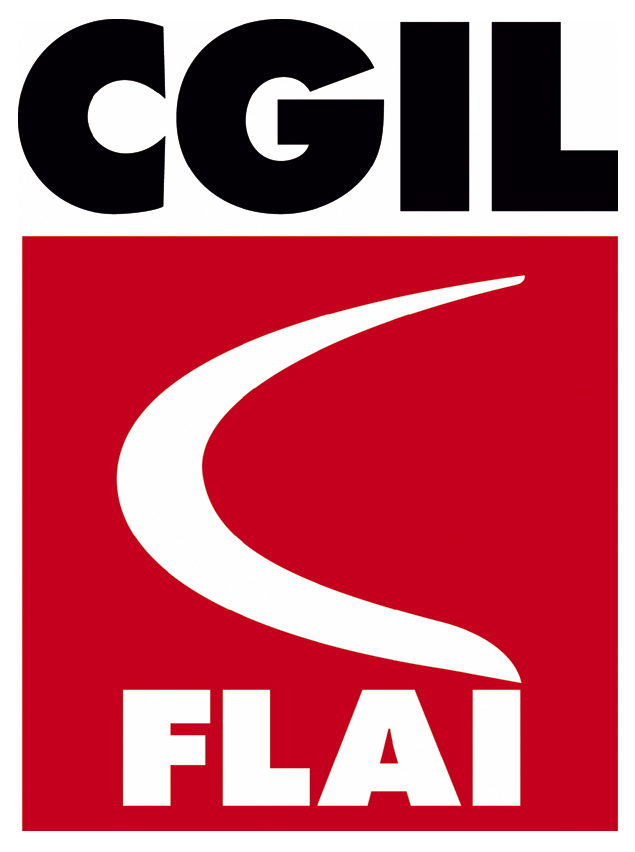 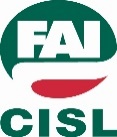